Case-Law of the Court of Justice of the European Union in Civil Matters (main cases), development trends, future prospects
Legal certainty in CJEU’s case-law 

© G.Precinieks, 2015
This presentation is Co-funded by the Civil Justice Programme of the European Union Project JUST/2013/JCIV/AG/4691 „The Court of Justice of the European Union and its case law in the area of civil justice”.
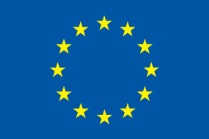 Preamble. EU objective – Area of Justice.
Recitals of each EU regulation relating to civil matters:
«The Union has set itself the objective of maintaining and developing an area of freedom, security and justice ...
... In particular by applying the principle of mutual recognition of judicial and extrajudicial decisions in civil matters ... (jurisdiction regulations)
...is to adopt measures relating to judicial cooperation in civil matters having cross-border implications (regulations on conflict of laws rules)
...to the extent necessary for the proper functioning of the internal market»
The internal market can function properly only within an area of justice
Introduction. Cornerstones of Area of Justice.
An area of justice is formed by:
Uniform sources – settlement of cross-border civil matters at the EU level in all Member States through adoption of regulations.
Compatibility – compatibility of rules of EU sources (regulations) that govern the cross-border civil matters, different sources cannot contradict each other.
Uniform interpretation – CJEU case-law as the instrument of uniform and predictable interpretation and, respectively, uniform application of the source rules.
Uniform interpretation
An area of justice cannot exist, if any of the cornerstones «does not withstand a load» 
CJEU case-law has to ensure:
Uniform understanding (interpretation) of norms, 
Legal certainty (predictability of CJEU case-law).
Mission and method of this presentation
Presentation mission:
- To ascertain that CJEU case-law ensures sufficient legal certainty.
- To conclude what development trends and future prospects to expect.

Presentation method:
- Analysis of CJEU case-law of Brussels I Regulation over a longer period of time for the purpose to identify the trends and future prospects.
Brussels  I – main principles of interpretation
Main principles of interpretation of Brussels I Regulation rules applied in legal theory and practice: free movement of judgements, respect of the defendant’s rights, legal certainty and disputes to be decided by an appropriate court.
Significance of the main principles from the view-point of practitioners (applicants):
By applying them any CJEU judgement may be explained retrospectively;
There is not a clear system of the hierarchy and interaction of the principles (sub-principles) (CJEU does not explain its choice in favour of a certain principle);
Main principles do not ensure sufficient legal certainty;
Predictability and legal certainty
«Objective of the principle of legal certainty is to ensure the predictability of situations and legal relationships governed by EU law»
Legal certainty can be achieved, if:
- the court, at first, carries out grammatical (literal) interpretation of respective norm and only in exceptional (as well predictable) cases focuses on other interpretation methods, for instance, teleological;
Case-law is consistent  and it is characterized by continuity;
Grammatical interpretation in CJEU case-law
Grammatical interpretation of the norms – Brussels I case-law to date: 
In case C-241/83  Erich Roesler v Horst Rotvinkel, case C-7/98 Dieter Krombach v Andre Bamberski, and in case C-116/03 Erich Gasser GmbH v Misat Srl. (fall under the Brussels Convention), as well as in case C-426/06 Glaxosmithkline v Jean-Pierre Rouard (Brisele I).
From case C-241/83  Erich Roesler v Horst Rotvinkel (exclusive jurisdiction in disputes relating to rental of real properties, short-term (holiday) rental of real properties) to case C-426/06 Glaxosmithkline v Jean-Pierre Rouard (Prohibition to apply Article 6 Paragraph 1 to employee’s claims against several co-defendants, former employers).
In CJEU case C-462/06 Glaxosmithkline v Jean-Pierre Rouard: 
	«It is therefore clear that a literal interpretation of Section 5 of Chapter II of the Regulation leads to the conclusion that that section precludes any recourse to Article 6, point 1, thereof» (Judgement Clause 23).
Grammatical interpretation of rule texts – conclusions
Judgements in case C-241/83  Erich Roesler v Horst Rotvinkel and in case C-426/06 Glaxosmithkline v Jean-Pierre Rouard oppose the results obtainable in consequence of teleological interpretation of the rules (probably acte clair doctrine?) . 
Such grammatical interpretation is justified if, upon teleological interpretation, a respective rule would produce a scope of competence-based competition with other rules, thereby providing for such jurisdiction (principle) provisions, which the Regulation does not provide for.
Important and burdensome aspect of grammatical interpretation is the 23 official languages of the regulations – what is the essential content of a rule
Grammatical interpretation of autonomous concepts without addressing CJEU may be problematic.
Departure from grammatical interpretation – wider and narrow interpretation
Example of wider interpretation, case-law of interpretation of the Brussels Regulation I Article 5 Paragraph 3:
- case 21/76 Handelskwekerij G.J.Bier B.V. v Mines de Potasse d`Alsace S.A., case C 189/87 Kalfelis v Schroeder, case C 218/86 SAR Schotte GmbH v Parfums Rothschild SARL, case C 145/86 Horst Ludwig Martin Hoffmann v Adelheid Krieg, C68/93 Fiona Shevill v Presse Alliance SA, case 150/80 Elefanten Schuh v Pierre Jacqmain and C-509/09 (C161/10) eDate Advertising GmbH v Olivier Martinez. 
Example of narrowed interpretation, case-law of interpretation of the Brussels Convention Article 6 Paragraph 1:
- Case C 189/87 Kalfelis v Schroeder.
Beginning of wider interpretation of Section 5 Paragraph 3:
In case 21/76 Handelskwekerij G.J.Bier B.V. v Mines de Potasse d`Alsace S.A., CJEU interpreted the rule of the Brussels Regulation I Section 5 Paragraph 3 (currently Brussels Ibis Regulation Article 7 Paragraph 2) in this way: 
“where the place of the happening of the event which may give rise to liability in tort, delict or quasi-delict and the place where that event results in damage are not identical ... Must be understood as being intended to cover both the place where the damage occurred and the place of the event giving rise to it» (the place of the harmful event and the place, where the damage has materialized).
Such interpretation in no way arises from the text of Article 5 Paragraph 3 and could not be derived through grammatical (literal) interpretation of the expression «place where the harmful event occurred».
“Evolution” of widening the scope of Section 5 Paragraph 3
In case C68/93 Fiona Shevill v Presse Alliance SA, CJEU interpreted Article 5 Paragraph so that in matters relating to spreading false information (libel) in press an action may be brought not only in the country of location of the publisher, but also in any Member State, where false publication was spread, though in such case the court of respective country shall have jurisdiction only over the claim for compensation of consequences caused in the respective Member State.
In case of libel in press the damage can materialize in a number of states simultaneously and the court of each of them has jurisdiction over the claim for violation of personal rights.
“Evolution” of widening the scope of Section 5 Paragraph 3
In a relatively recent case C-509/09 (C161/10) eDate Advertising GmbH v Olivier Martinez also when interpreting Article 5 Paragraph 3. CJEU concluded that “in the event of an alleged infringement of personality rights by means of content placed online on an internet website, the person who considers that his rights have been infringed has the option of bringing an action for liability, in respect of all the damage caused, either before the courts of the Member State in which the publisher of that content is established or before the courts of the Member State in which the centre of his interests is based. That person may also, instead of an action for liability in respect of all the damage caused, bring his action before the courts of each Member State in the territory of which content placed online is or has been accessible. Those courts have jurisdiction only in respect of the damage caused in the territory of the Member State of the court seised”.
Thereby, CJEU, in comparison to case C68/93 Fiona Shevill v Presse Alliance SA, has introduced a new concept “the centre of interests” and within the meaning of Article 5 Paragraph 3 conferred jurisdiction to the court of the state, where “the centre of interests” is situated.
Widened interpretation as inevitable necessity?
Case-law of interpretation of the Brussels I  Article 5 Paragraph 1 I in comparison to case-law of interpretation of Article 5 Paragraph 3.
Brussels I Article 5(1)(b) – case C-386/05 Color Drack v Lexx «... where there are several places of delivery within a single Member State. In such a case, the court having jurisdiction to hear all the claims based on the contract for the sale of goods is that for the principal place of delivery, which must be determined on the basis of economic criteria. In the absence of determining factors for establishing the principal place of delivery, the plaintiff may sue the defendant in the court for the place of delivery of its choice».
Brussels I Article 5(1)(b) - Case C-381/08 Car Trim v Key Safety «... in the case of a sale involving carriage of goods, the place where, under the contract, the goods sold were delivered or should have been delivered must be determined on the basis of the provisions of that contract. Where it is impossible to determine the place of delivery on that basis, without reference to the substantive law applicable to the contract, that place is the place where the physical transfer of the goods took place, as a result of which the purchaser obtained, or should have obtained, actual power of disposal over those goods at the final destination of the sales transaction».
Widened interpretation as inevitable necessity?
Brussels I Article 5(1)(b) - Case C204/08 Rehder v AirBaltic– «... is that, at the applicant’s choice, which has territorial jurisdiction over the place of departure or place of arrival of the aircraft, as those places are agreed in that contract».
Brussels I Article 5(1)(b) - Case C19/09 Wood Floor Solutions v Silva Trade Article «...that where services are provided in several Member States, the court which has jurisdiction to hear and determine all the claims arising from the contract is the court in whose jurisdiction the place of the main provision of services is situated. For a commercial agency contract, that place is the place of the main provision of services by the agent, as it appears from the provisions of the contract or, in the absence of such provisions, the actual performance of that contract or, where it cannot be established on that basis, the place where the agent is domiciled».
Conclusions on widened interpretation
In each of the cases on interpretation  of the Brussels I  Article 5 paragraph 3 CJEU has had its own arguments, why the court cannot adhere to the text of rules of Article 5 paragraph 3 and why the grammatical interpretation of the rule is impossible. 
Until case 21/76 Handelskwekerij G.J.Bier B.V. v Mines de Potasse d`Alsace S.A. it was impossible to predict that the notion «harmful event occurred or may occur» would mean both the place of the event and of the consequences. In how many cases the jurisdiction of the Member States was established incorrectly?
The courts of the Member States until widened interpretation of the rule in judgements do not have legal grounds to derogate from grammatical interpretation of the rule text, it is impossible to predict when and whether the rule will be interpreted widenedly. It means that the rule is not applied consistently and, respectively, legal certainty does not exist.
Conclusions on widened interpretation
As is follows from the analysis of the Brussels I Article 5 paragraph 1 and Article 5 paragraph 3:
Widened interpretation occurs by not deviating from the grammatically inferred text of the rule of principle of jurisdiction;
Widened interpretation is not an objective per se;
Grammatically understandable principle of jurisdiction is widened so that the legal content of the rule would incorporate a larger amount of the actual content rather that literary inferred from it;
Widened interpretation is necessary as the courts of the Member states cannot address the national law in interpreting the concepts of the rules unless the CJEU has allowed for it, thereby the courts of the Member states do not have a system within the scope of which it would be possible to interpret the concepts of the rules without addressing CJEU;
The rule text should correspond to the reality of life – that would be practical, i.e., there should be a link between the arbitration place and the place of event;
The above said is also exemplified by recent judgements in cases C-45/13 Andreas Kainz v Pantherwerke AG and C-44’/13 Pez Hejduk v EnergfieAgentur.NRW GmbH;
Narrowed interpretation
When interpreting the Brussels Convention Article 6 Paragraph 1 on bringing actions against co-defendants at the domicile of the anchor defendant, i.e., 1. where he is one of a number of defendants, in the courts for the place where any one of them is domiciled, in spite that the aforesaid is not mentioned in the text of regulation, in case C 189/87 Kalfelis v Schroeder CJEU concluded that an action against a number of co-defendants is to be viewed in the country of domicile of the anchor defendant only where the actions brought against co-defendants are closely interrelated. 
This consideration of CJEU was later taken into account when amending the Convention and transforming regulation, where the text of Article 6 Paragraph 1 really requires “provided that the claims are so closely connected that it is expedient to hear and determine them together to avoid the risk of irreconcilable judgements resulted from separate proceedings”.
Narrowed interpretation – conclusions
The Kalfelis judgement actually was directed towards restriction of forum shopping in connection with the Convention’s Article 6 Paragraph 1.

Cases of narrowed interpretation are exceptional and literal texts of the rule can be ignored only if the result of grammatical interpretation would contravene the main principles of the Regulation (introductory observations).
Second method of achieving legal certainty– case-law continuity
Formally CJEU has never changed its case-law.
Whether in CJEU case-law any irreconcilable and inconsistent judgements can be encountered? The answer to this question:
Brussels Article 6 Paragraph 1 case-law; and
Case-law of exclusive jurisdiction (Brussels Convention Article 16, Brussels I Article  22).
Brussels Article 6 Paragraph 1 case-law
Should the grounds for claims against co-defendants be the same?
In case C-51/97 Reunion Europeenne SA v Spliethoffs Bevrachtingskantoor BV, CJEU concluded that the action brought against a number of co-defendants is possible only where the grounds for the claim against all co-defendants are the same (See Judgement Clause 50 It follows that two claims in one action for compensation, directed against different defendants and based in one instance on contractual liability and in the other on liability in tort or delict cannot be regarded as connected), 
Later in case C-98/06 Freeport plc v Olle Arnoldson, CJEU concluded that «is to be interpreted as meaning that the fact that claims brought against a number of defendants have different legal bases does not preclude application of that provision» moreover, in judgement in case  Freeport JCEU specifically indicated that the consideration in Clause 50 of the case Reunion Europeenne cannot serve as the basis to question the motives of the Freeport case ...
Brussels Article 6 Paragraph 1 case-law
May the claims against co-defendants be based on the laws of different Member States?
- In case C-539/03 Roche Nederland B.V. v Frederick Primus Milton Goldenberg CJEU in a question on application of Article 6 Paragraph 1 concluded  that Article 6 Paragraph 1 may not be applied “infringement proceedings involving a number of companies established in various Contracting States in respect of acts committed in one or more of those States, specifically assuming that these companies, which belong to the same group, may have acted in an identical or similar manner in accordance with a common policy elaborated by one of them,” (infringement of one and the same European patent, which in different states was committed by the companies of one group in concert with each other), because in hearing such cases in different states “possible different judgements cannot be considered irreconcilable (Clause 32), i.e., it is not allowed to apply Article 6 Paragraph 1, since the obstacle to application is that in spite of similar actual circumstances, local law is applicable to the infringement is each Contracting State.
- On the contrary in Case C-145/10 Eva Maria Painer v Standart VerlagsGmbH CJEU in the resultant part of the judgement concluded that Article 6 Paragraph 1 is to be interpreted so that the fact that actions were brought against a number of defendants in connection with violation of materially identical copyrights are based on such legal grounds of  the  states, which differ depending on the contracting state, does not prohibit to apply such legal provisions.
Brussels Article 6 Paragraph 1 case-law
What forum shopping is allowed?
- In case Kalfelis the judgement was actually targeted at the restriction of forum shopping in connection with the Convention Article 6 Paragraph 1 (the grammatical text was restricted to estop malicious forum shopping), 
In case C-103/05 Reisch Montage AG v Kiesel Baumaschinen Handels GmbH the matter outcome allows completely other result: «... must be interpreted as meaning that, in a situation such as that in the main proceedings, that provision may be relied on in the context of an action brought in a Member State against a defendant domiciled in that State and a co-defendant domiciled in another Member State even when that action is regarded under a national provision as inadmissible from the time it is brought in relation to the first defendant».
«.. cannot be interpreted in such a way as to allow a plaintiff to make a claim against a number of defendants for the sole purpose of removing one of them from the jurisdiction of the courts of the Member State in which that defendant is domiciled (see, Kalfelis Réunion européenne and Others)» See Judgement Clause 32. 
How the court of a Member State can conclude, in what cases “an action is regarded under national provisions as inadmissible from the time it was brought in relations to the first defendant” is brought “against a number of defendants only for the purpose that one of them would not be brought to justice in the state of its domicile ”?
Exclusive jurisdictions (case-law of Brussels Convention Article 16, Brussels I Article 22)
What is the importance of the defendant’s objections  whether exclusive jurisdiction of other court is not violated?
In case C-4/03 Gesellschaft fuer Antriebstechnik mbH &Co KG v Lamellen und Kupplungsbau Beteiligungs KG, expressing views on the Brussels Convention  Article 16 Paragraph 4 (exclusive jurisdiction in patent disputes in the state of registration of the patent) the court concluded that  when deciding whether the dispute is subject to exclusive jurisdiction «...is to be interpreted as meaning that the rule of exclusive jurisdiction laid down therein concerns all proceedings relating to the registration or validity of a patent, irrespective of whether the issue is raised by way of an action or a plea in objection». 
- But in case C-144/10 Berliner Verkehrsbetriebe v JPMorgan Chase Bank NA, Frankfurt Branch – Brussels I Article 22 Paragraph 2 (exclusive jurisdiction) «... must be interpreted as not applying to proceedings in which a company pleads that a contract cannot be relied upon against it because a decision of its organs which led to the conclusion of the contract is supposedly invalid on account of infringement of its statutes».
Now then, if a defendant in objections against an action alleges that in a particular case there is a paten dispute, then such objections are to be taken into consideration and the exclusive jurisdiction set for patent disputes is to respected, but if the defendant’s objections against an action are raised by alleging that at the time of conclusion of the contract the articles of association were infringed and the contract is invalid (no representation) and the court is to evaluate the validity of the decision of the organ of the company, this is not the basis to believe that the dispute is to be viewed or the validity of the decision made by the organ of the company is to be viewed in the state of domicile of the company as prescribed by Brussels I Article 22 Paragraph 2.
Conclusions on case-law continuity
Most probably replies of CJEU to the questions referred for preliminary rulings cannot be predictable.
A relatively small area is left to the discretion of Members States, which results in more and more  preliminary questions referred to CJEU by the courts of Member States (as they are forced to), at the same time it means that the courts are strictly limited by the CJEU preliminary judgement conclusions.
Probably (in the opinion of CJEU) the case-law analyzed is not inconsistent as these concepts are interpreted consistently following the same considerations but such considerations (substantiation) are not available (for instance, the judgement different from a similar judgement in previous case as in the opinion of the CJEU there are dissimilar factual circumstances or the judgement does not reverse the core essence of the previously established case-law but specifies or widens it and the court explains necessity for it).
Within the environment of inconsistent case-law for the courts of the Member States it is difficult to apply the conclusions of CJEU judgements in analogous matters, it is impossible to form analogy if the point of reference is not clearly established.
Conclusion
Main principles of Brussels I Regulation helps to analyze CJEU judgements retrospectively but its application in future matters cannot be predictable.
CJEU case-law is a compromise between legal certainty and just solution of a particular case, within the framework of which a preliminary question is raised.
Grammatical interpretation is mostly exceptional not the rule of CJEU case-law although the principle of legal certainty would demand the contrary.
Certain criteria for the question (matter) may be established when CJEU widenedly interprets the rules.
It is impossible to predict when a court of a Member State may restrict itself to a grammatical interpretation of the rules and when the courts have to address CJEU for establishing a widened interpretation of the rules.
CJEU case-law, even if it is regarded as not inconsistent, provides a chance for the courts of the Member States to apply the rules inconsistently what does not create legal certainty.
Development trends and future prospects
Grammatical interpretation in CJEU case-law will be rarely encountered - autonomous concepts and many official languages of EU make it almost impossible to apply.
 To establish actual legal certainty – it is necessary to gain certain critical mass of case-law.
In order to establish legal certainty as early as possible, it is necessary to develop clear principles for interpretation of rules and their hierarchy, which is partially achieved (introductory observations).
CJEU methodology on forming the judgements should be reformed by including in it not only the decisive principle but also the reasoning  why the decisive principle is applicable and why it excludes the application of other principles.